Újévi jókivánságok
Weöres Sándor
Készítette: Pakayné Péter Krisztina
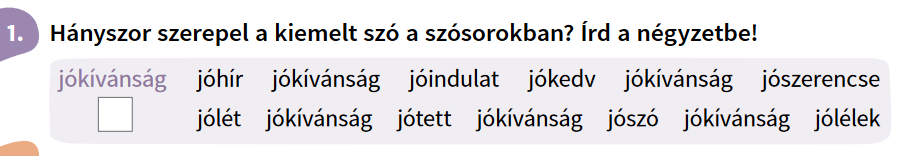 5
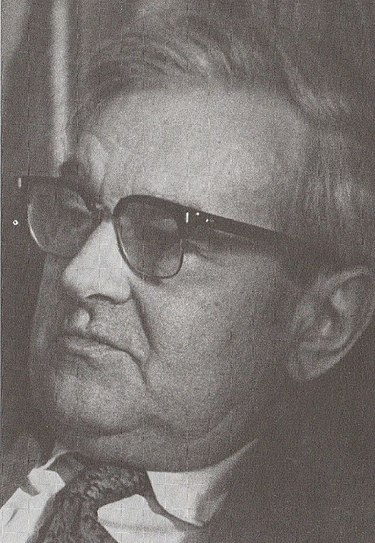 Weöres Sándor [ejtsd: vörös] Kossuth- és Baumgarten-díjas magyar költő, író, műfordító, irodalomtudós. Felesége Károlyi Amy költő volt.
Született: 1913. június 22., Szombathely
Meghalt: 1989. január 22., Budapest
https://www.youtube.com/watch?v=h9n8TTenUIQ
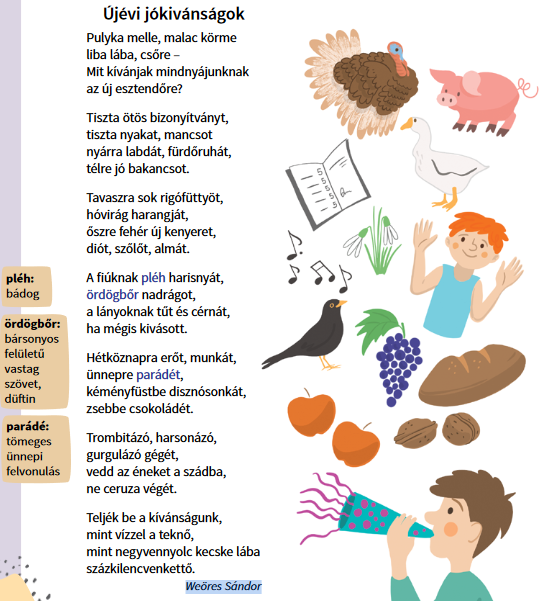 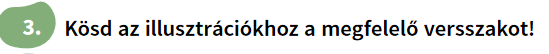 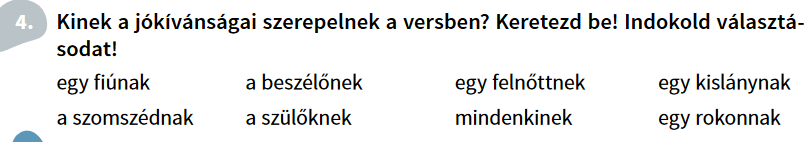 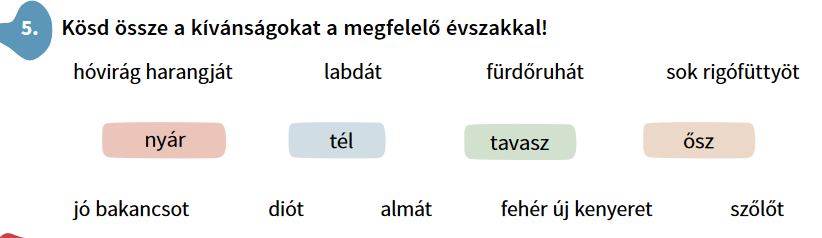 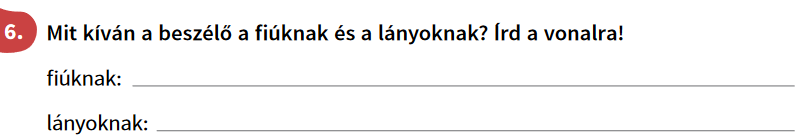 pléh harisnyát,
ördögbőr nadrágot
cérnát
tűt,
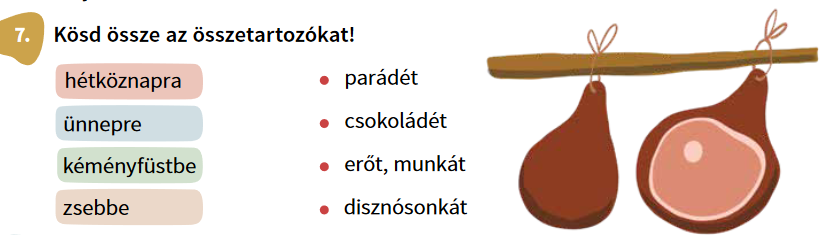 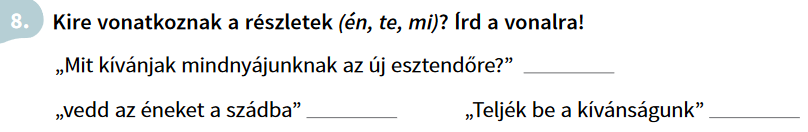 én
te
mi
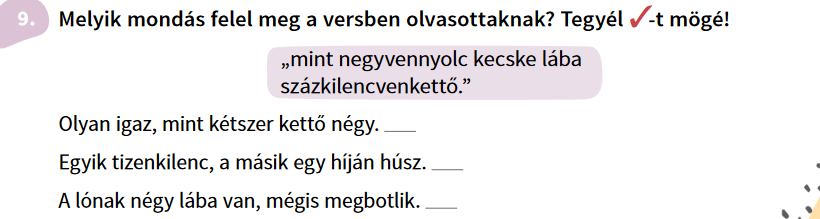 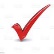 https://www.youtube.com/watch?v=znw1xwfZTfs